Student’s name:
[Speaker Notes: Introducción: escrito que da la bienvenida al estudiante y le da una idea acerca de los aprendizajes que va a adquirir en el desarrollo de la lección.]
You are a good friend, as the one you see on this video:
http://www.kizclub.com/storytime/friend/first.html

Let’s imagine your friends ask you to help them, because they are nervous/sad/hungry…..
What will you do?

ACTIVITY.  	Describe some feelings and emotions of your friends, and give them some recommendations:
[Speaker Notes: Contenido temático: desde este apartado comienza a presentarse los conceptos que conforman la lección (textos, gráficos, tablas y otros) en aras a la adquisición de elementos teóricos que sirvan de base para la posterior realización de las actividades. Su desarrollo (contenido temático) se da a partir de instrucciones que tienen como objetivo guiar al estudiante en su interacción con el contenido.

Texto alternativo: descripción general de cada una de las imágenes que acompañan la presentación de los contenidos en las diapositivas.
Instrucciones DW: grupo de acciones que el DM le indica al DW y que éste último debe tener en cuenta al momento de realizar los desarrollos.]
You are very hungry right now, and your mom asked you to prepare a healthy and delicious meal. What can you do?


ACTIVITY.       Paste an image of some lunch ingredients and describe them. You can use fruits, vegetables, drinks….
[Speaker Notes: Contenido temático: desde este apartado comienza a presentarse los conceptos que conforman la lección (textos, gráficos, tablas y otros) en aras a la adquisición de elementos teóricos que sirvan de base para la posterior realización de las actividades. Su desarrollo (contenido temático) se da a partir de instrucciones que tienen como objetivo guiar al estudiante en su interacción con el contenido.

Texto alternativo: descripción general de cada una de las imágenes que acompañan la presentación de los contenidos en las diapositivas.
Instrucciones DW: grupo de acciones que el DM le indica al DW y que éste último debe tener en cuenta al momento de realizar los desarrollos.]
You met a partner on internet. You are both studying at the same school. He/she ask you to describe your likes and dislikes. What can you say about you?

ACTIVITY.       In a complete way, describe your likes and dislikes. Follow the example:
	             (Include your pronunciation by recording your voice)
	
		- I like studying by internet.
		- I dislike when people say rude words.
[Speaker Notes: Contenido temático: desde este apartado comienza a presentarse los conceptos que conforman la lección (textos, gráficos, tablas y otros) en aras a la adquisición de elementos teóricos que sirvan de base para la posterior realización de las actividades. Su desarrollo (contenido temático) se da a partir de instrucciones que tienen como objetivo guiar al estudiante en su interacción con el contenido.

Texto alternativo: descripción general de cada una de las imágenes que acompañan la presentación de los contenidos en las diapositivas.
Instrucciones DW: grupo de acciones que el DM le indica al DW y que éste último debe tener en cuenta al momento de realizar los desarrollos.]
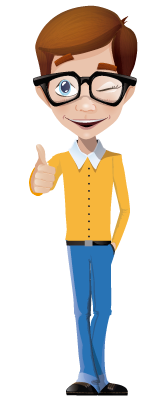 Congratulations
[Speaker Notes: Contenido temático: desde este apartado comienza a presentarse los conceptos que conforman la lección (textos, gráficos, tablas y otros) en aras a la adquisición de elementos teóricos que sirvan de base para la posterior realización de las actividades. Su desarrollo (contenido temático) se da a partir de instrucciones que tienen como objetivo guiar al estudiante en su interacción con el contenido.

Texto alternativo: descripción general de cada una de las imágenes que acompañan la presentación de los contenidos en las diapositivas.
Instrucciones DW: grupo de acciones que el DM le indica al DW y que éste último debe tener en cuenta al momento de realizar los desarrollos.]